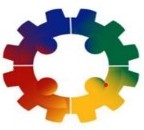 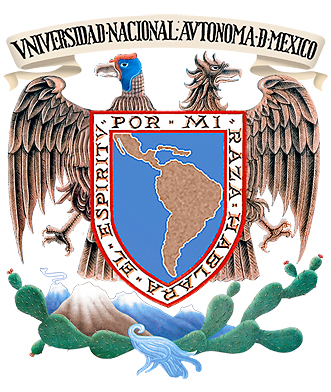 Congreso Internacional de Ingeniería Industrial -UNAM 2023 Ingeniería Industrial como soporte de la Industria 5.0
TÍTULO (UTILICE MAYÚSCULAS)
Ciudad Universitaria, Cd Mx, 19 al 21 de abril 2023
Primer Autor1*, Segundo Autor2 y Tercer Autor2
1Primera Institución, Dirección, Ciudad, Código Postal, País
2Segunda Institución, Dirección, Ciudad, Código Postal, País DEJAR EN BLANCO  1er Entrega
* Autor correspondencia. Dirección de correo electrónico: abc@uni.edu
OBJETIVO: Texto aquí
· · TEXTO AQUÍ · ·
· · TEXTO AQUÍ · ·
Texto aquí. Use fuente Times New Roman 25-27
Texto aquí. Use fuente Times New Roman 25-27.
Reemplazar por imagen. Retirar borde negro.
Debe ser de alta calidad, mínimo de 100 KB.
Reemplazar por imagen. Retirar borde negro.
Debe ser de alta calidad, mínimo de 100 KB.
· · TEXTO AQUÍ · ·
Texto aquí. Use fuente Times New Roman 25-27.
· · TEXTO AQUÍ · ·
Texto aquí. Use fuente Times New Roman 25-27.
Reemplazar por imagen. Retirar borde negro.
Debe ser de alta calidad, mínimo de 100 KB.
· · TEXTO AQUÍ · ·
Texto aquí. Use fuente Times New Roman 25-27.
Reemplazar por imagen. Retirar borde negro.
Debe ser de alta calidad, mínimo de 100 KB.
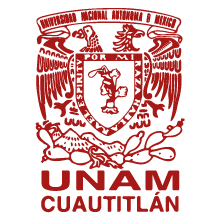 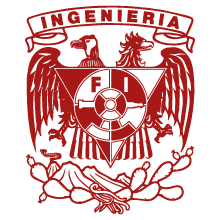 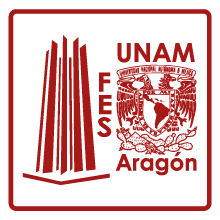 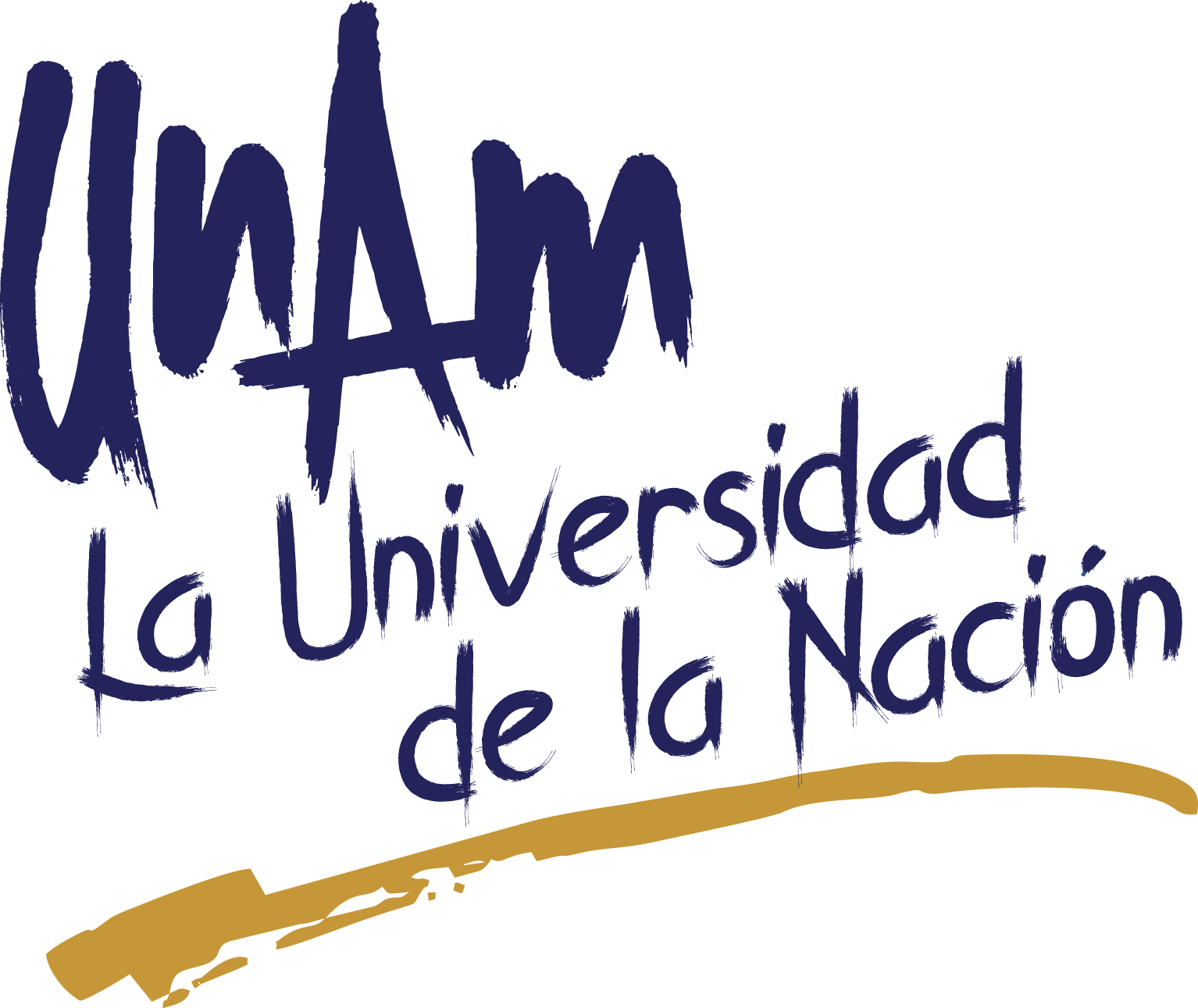